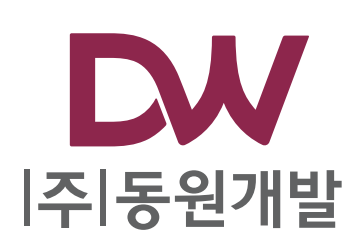 근로자 정기교육 -04월-
부암2차 비스타 동원 아트포레  신축현장
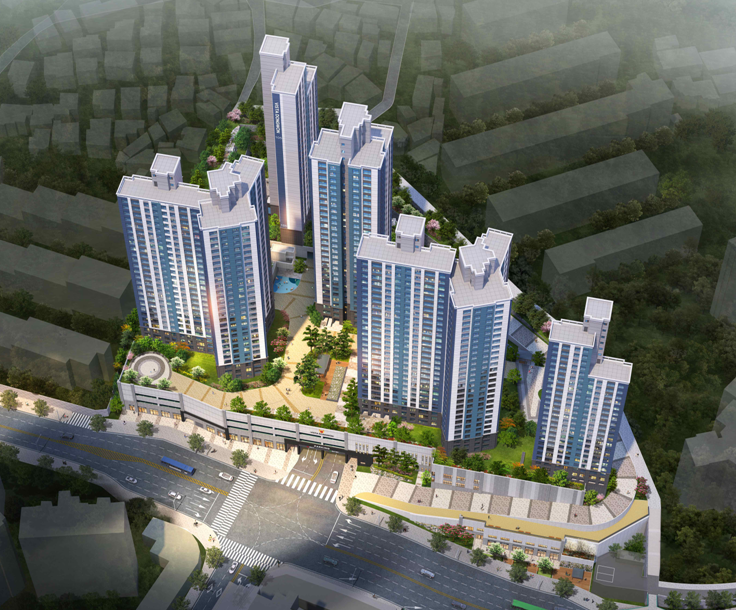 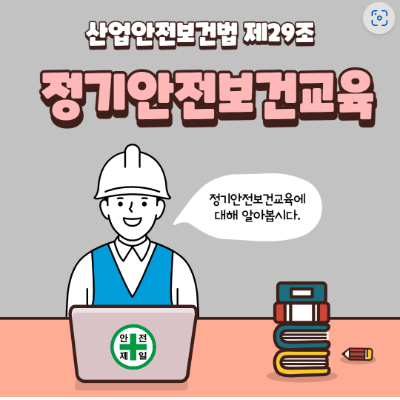 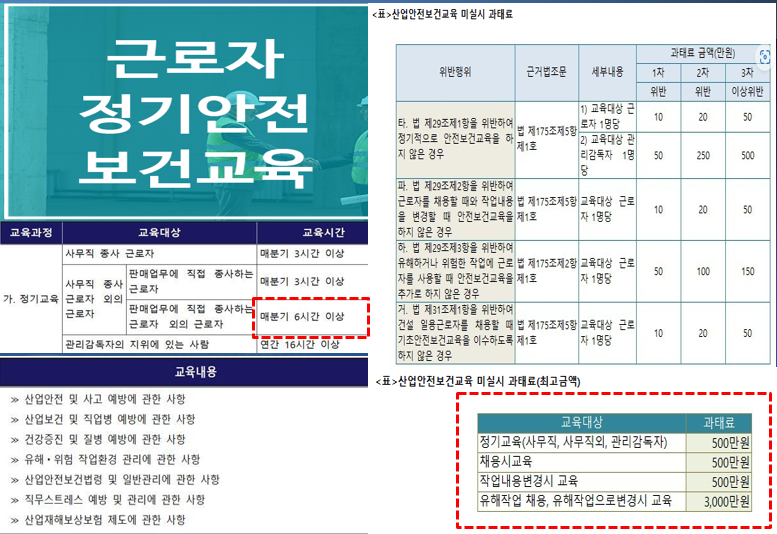 1
최근 사건·사고 및 안전뉴스
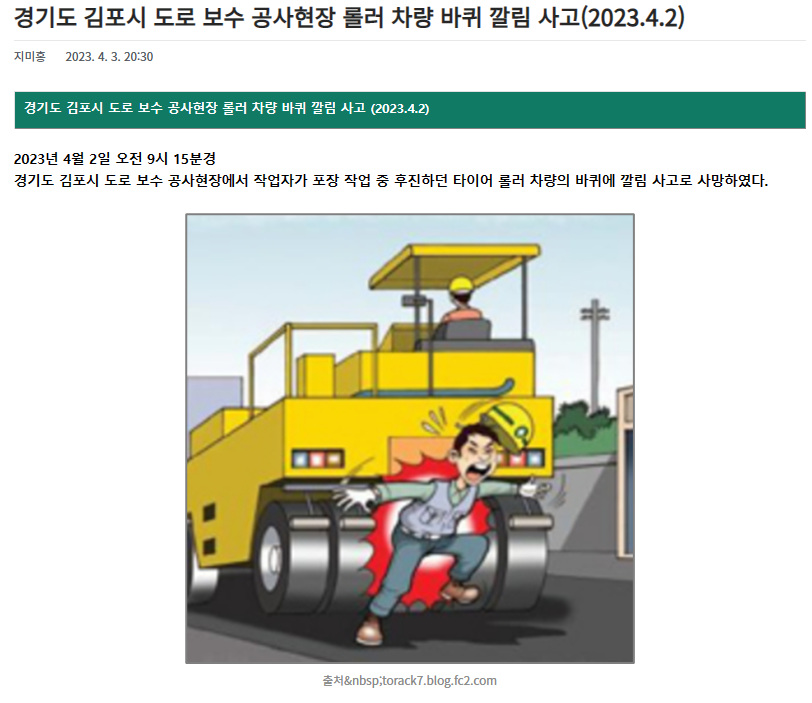 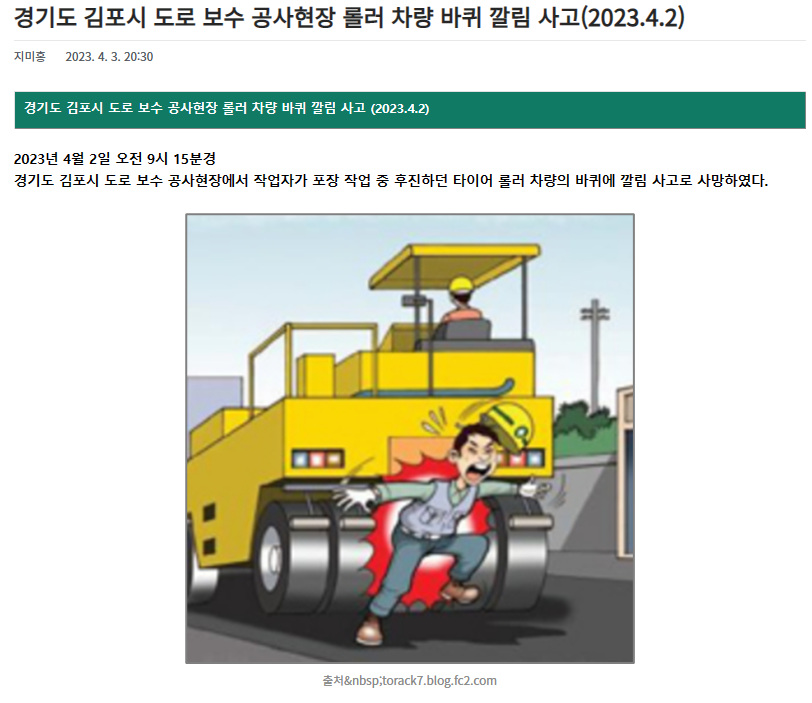 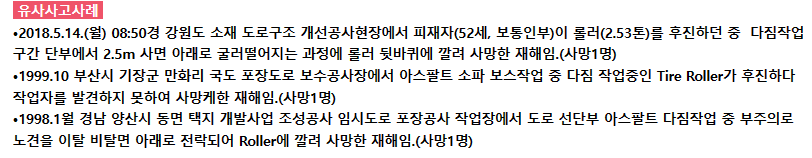 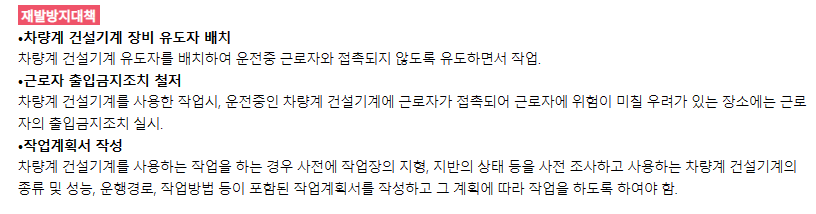 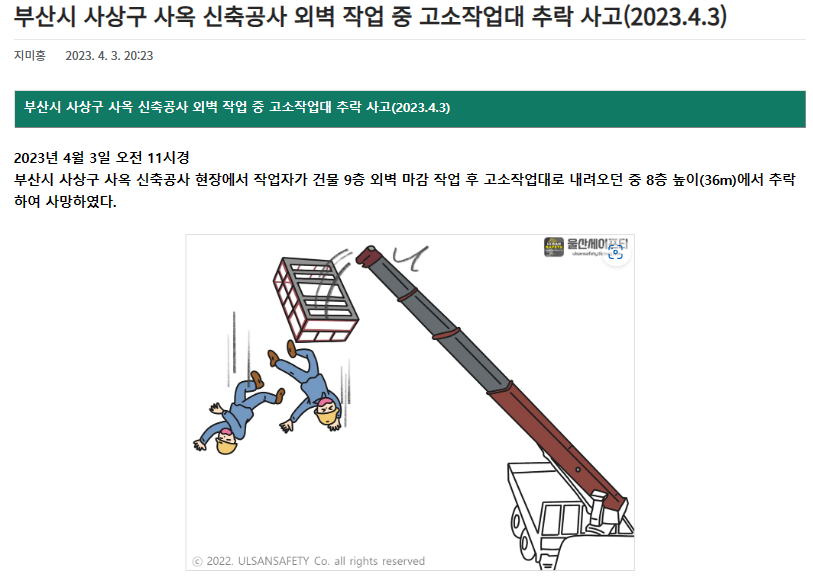 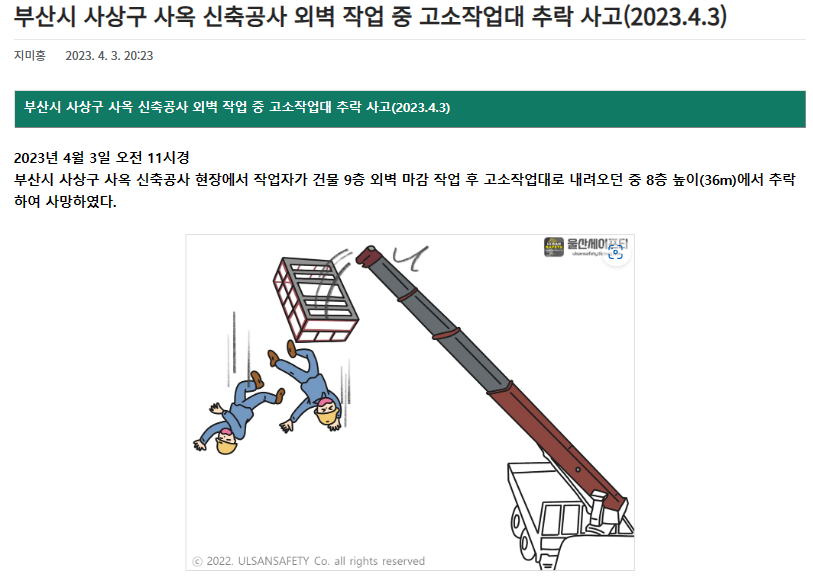 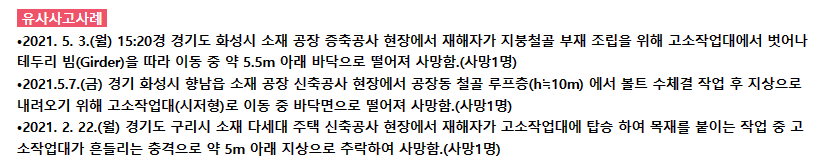 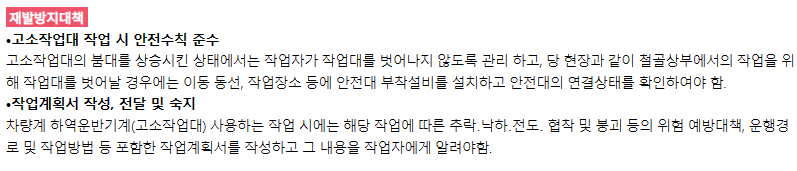 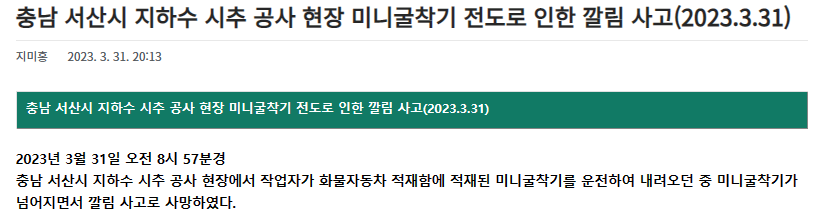 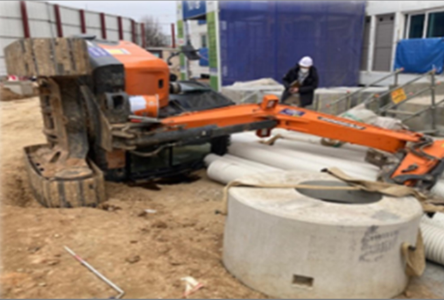 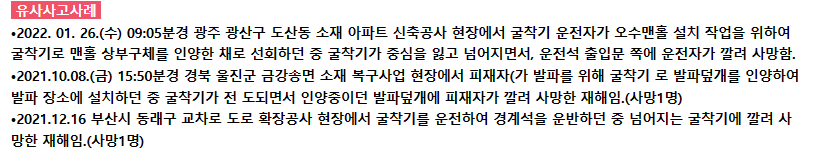 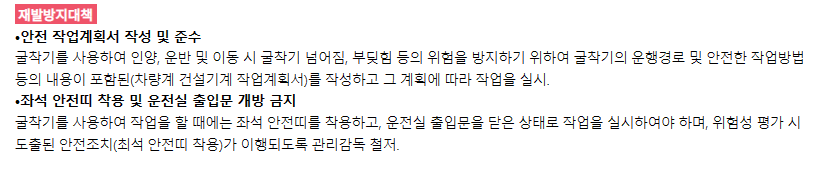 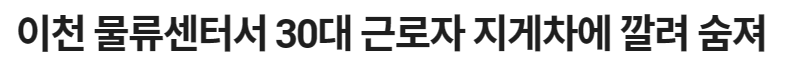 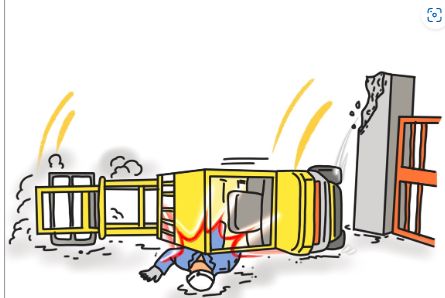 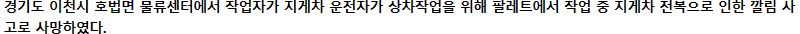 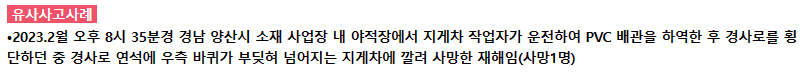 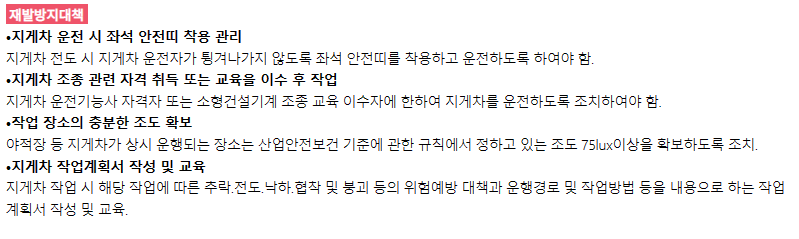 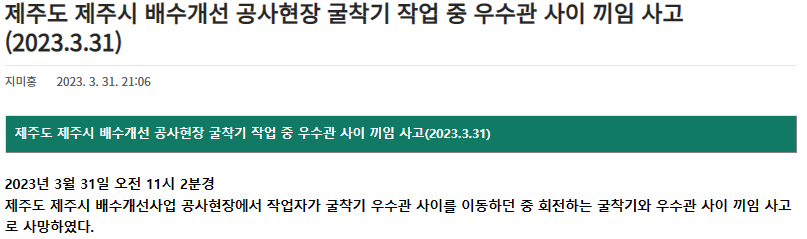 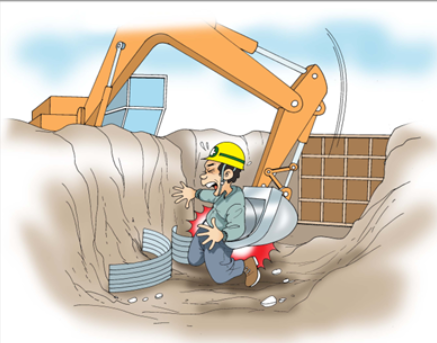 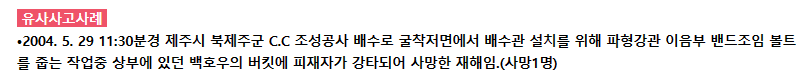 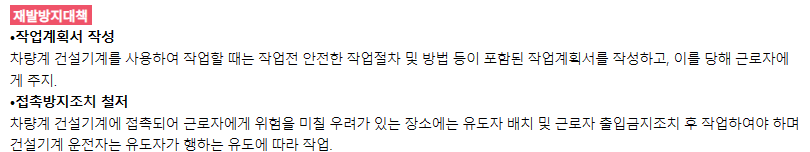 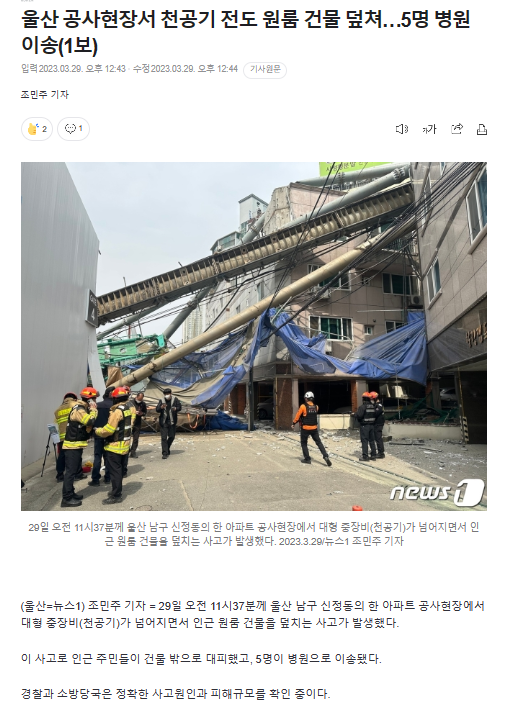 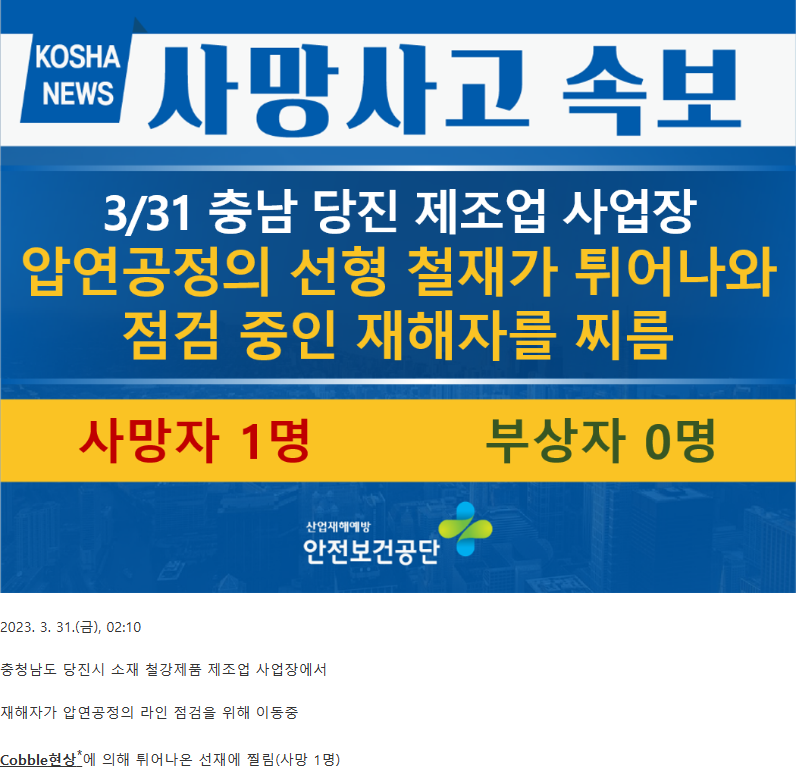 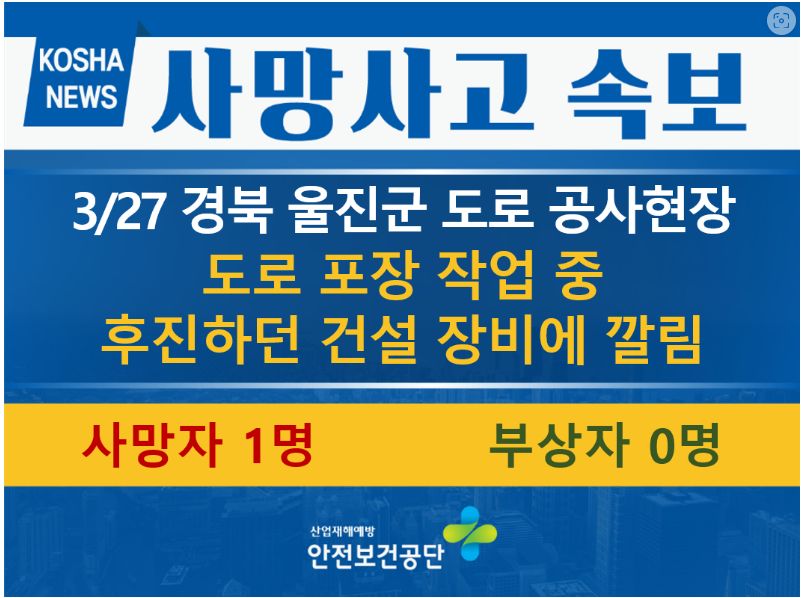 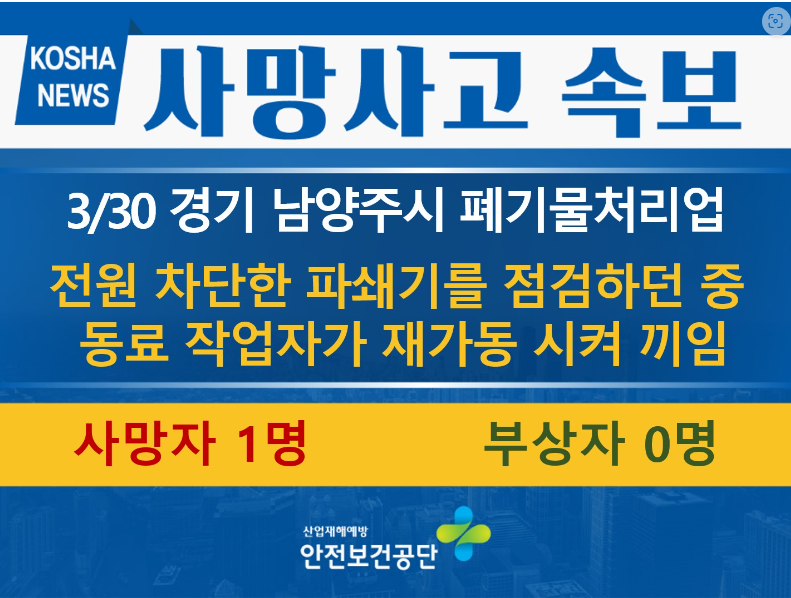 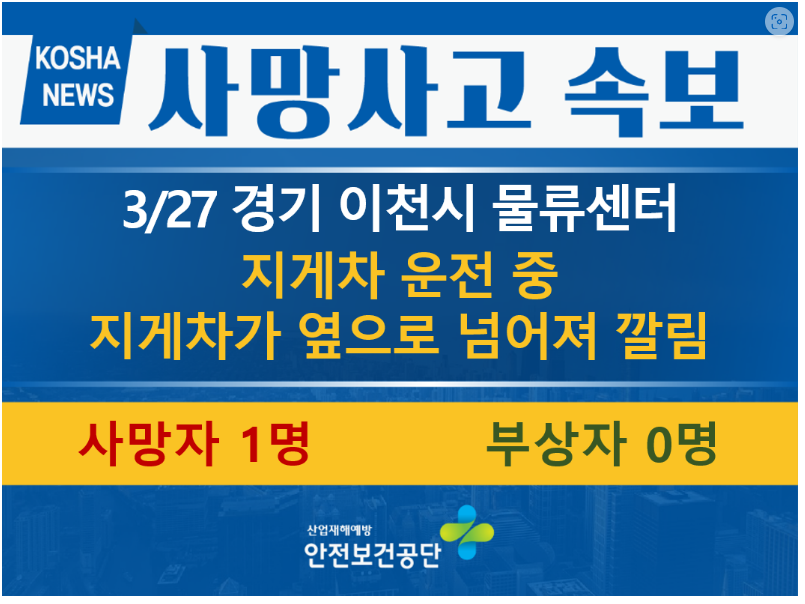 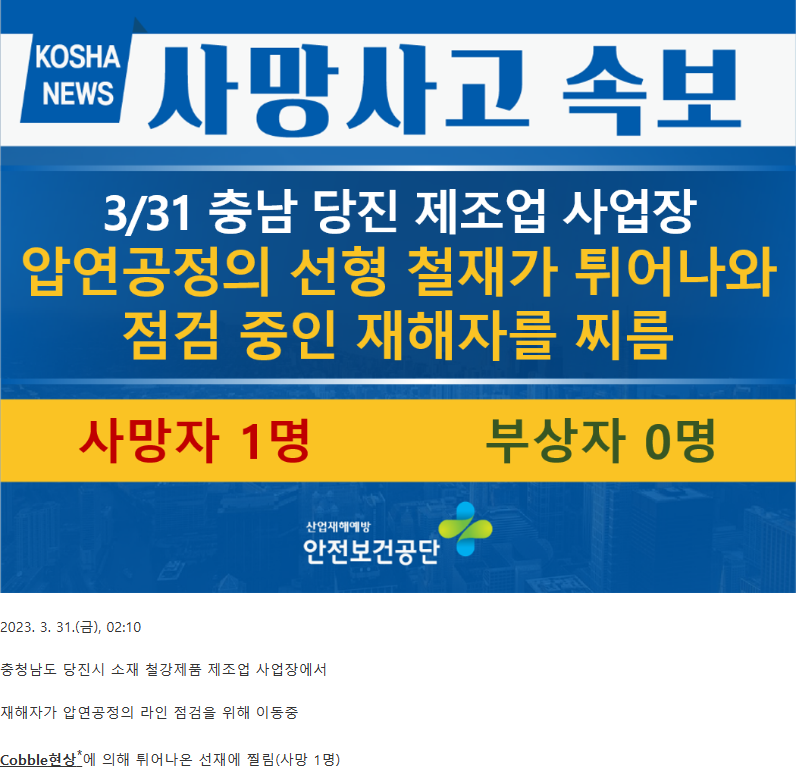 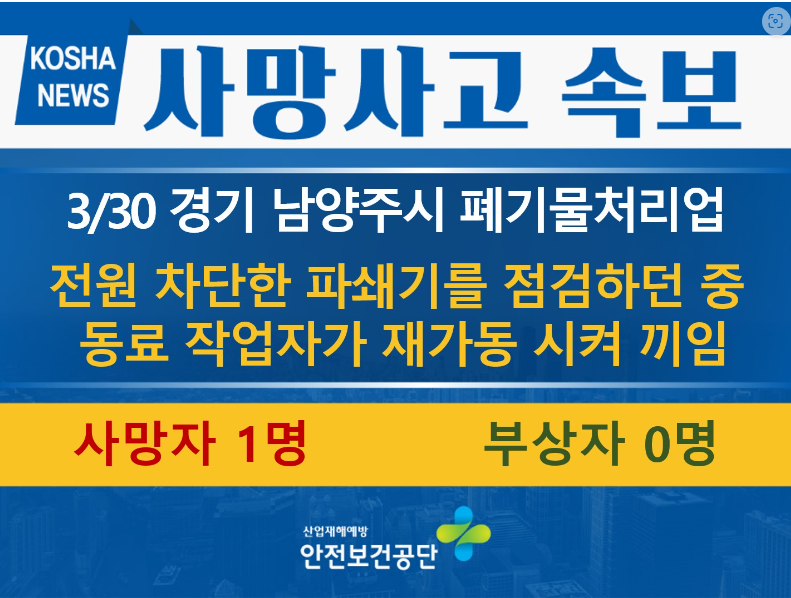 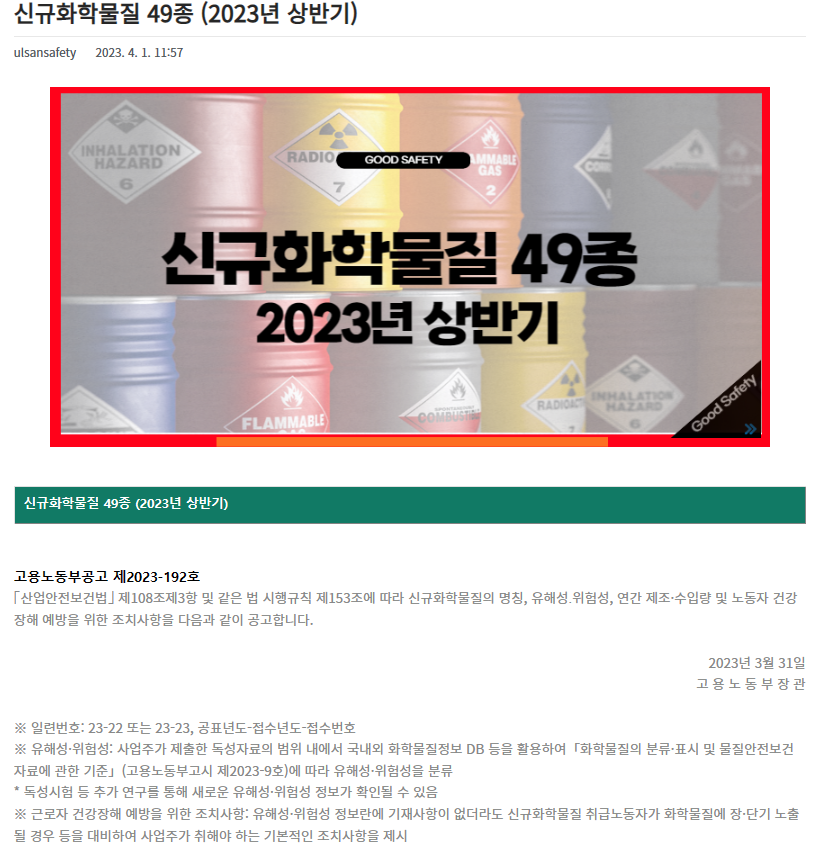 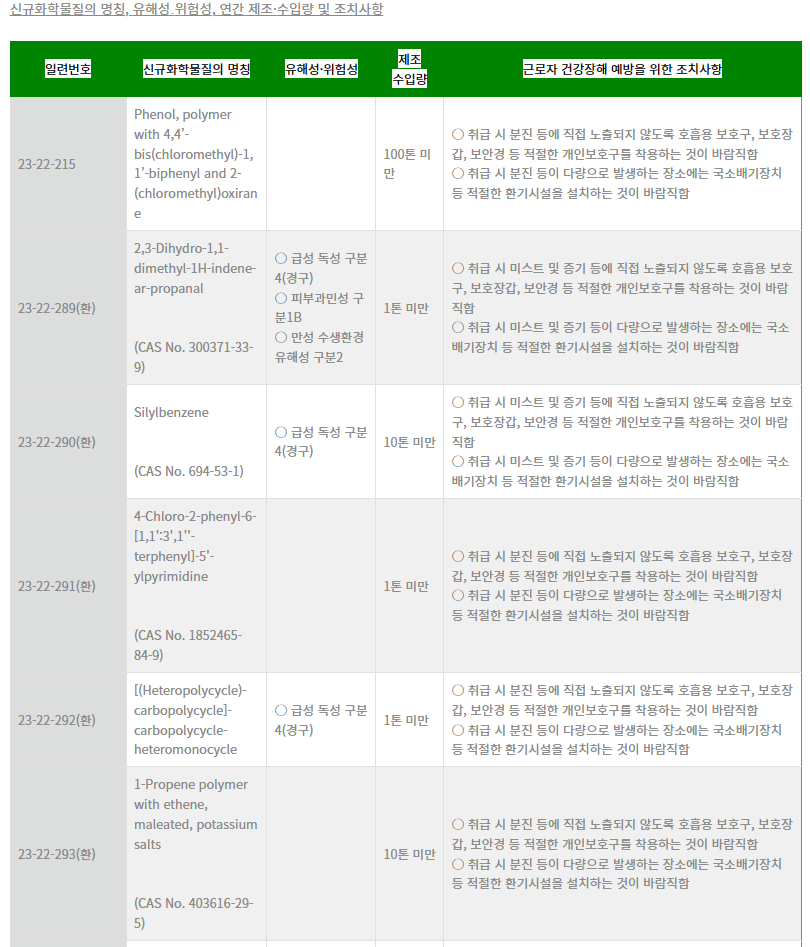 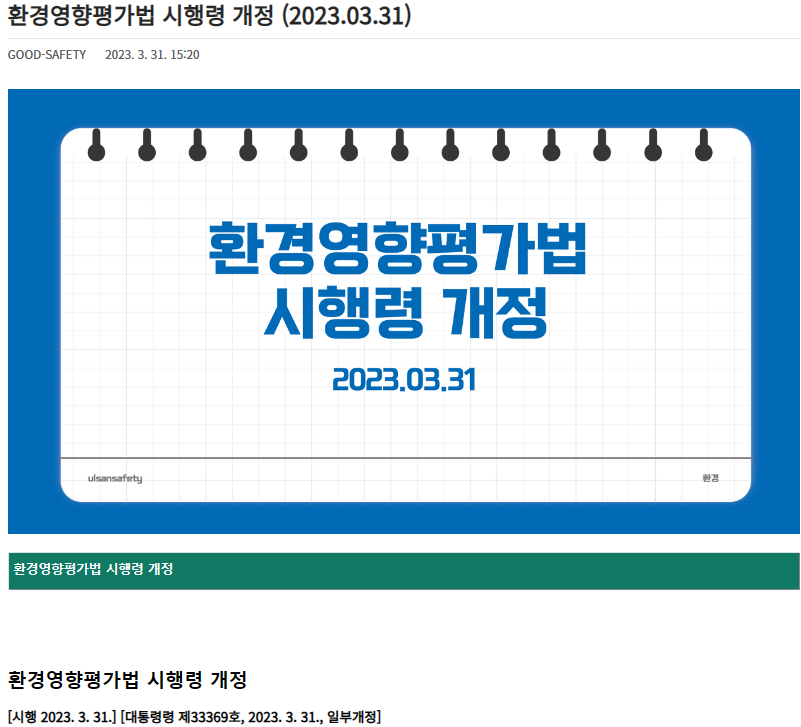 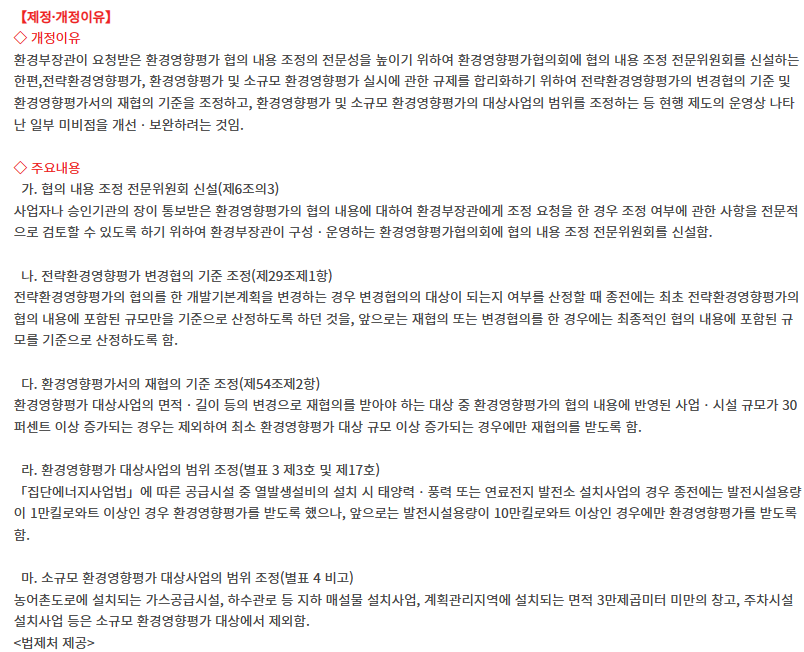 2
공종별 위험요인 및 우수사항
1.전회 차 Feedback
불안전한 상태 및 불안전한 행동
전회 차 우수 or  FEED BACK
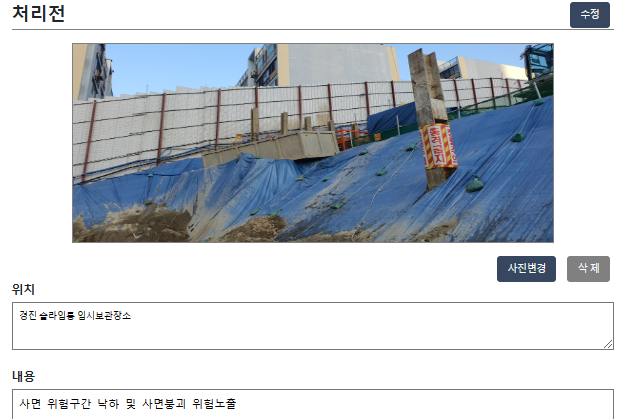 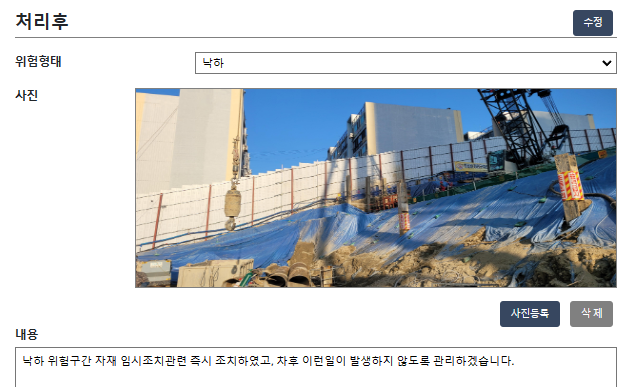 1.전회 차 Feedback
불안전한 상태 및 불안전한 행동
전회 차 우수 or  FEED BACK
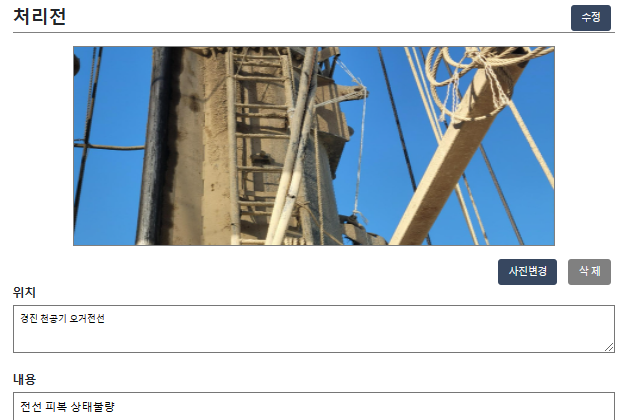 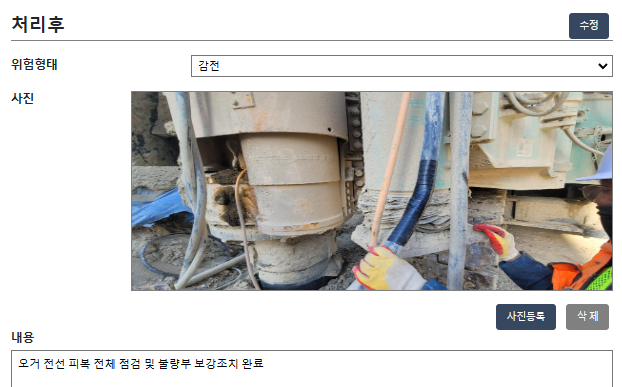 1.전회 차 Feedback
불안전한 상태 및 불안전한 행동
전회 차 우수 or  FEED BACK
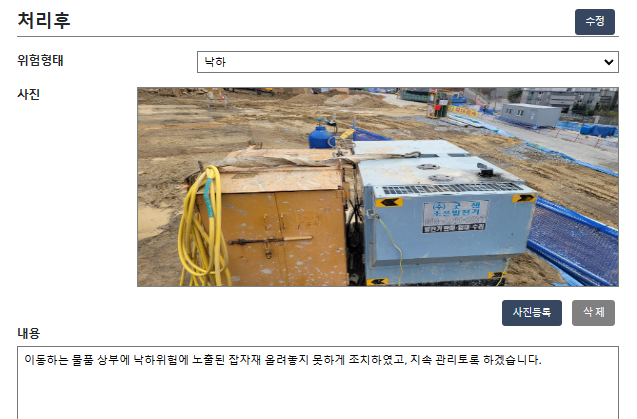 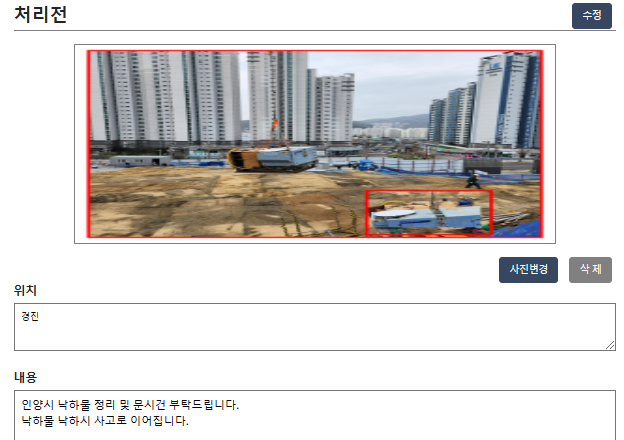 1.전회 차 Feedback
불안전한 상태 및 불안전한 행동
전회 차 우수 or  FEED BACK
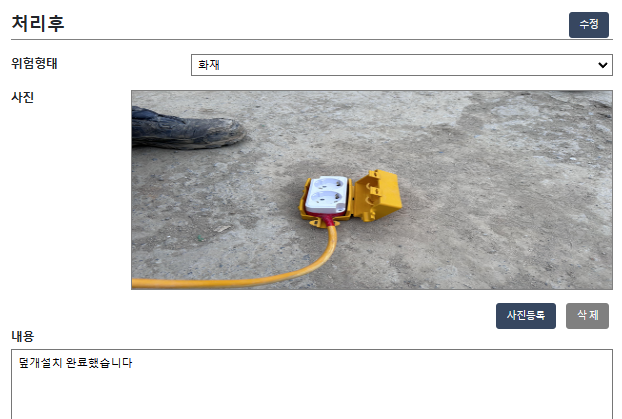 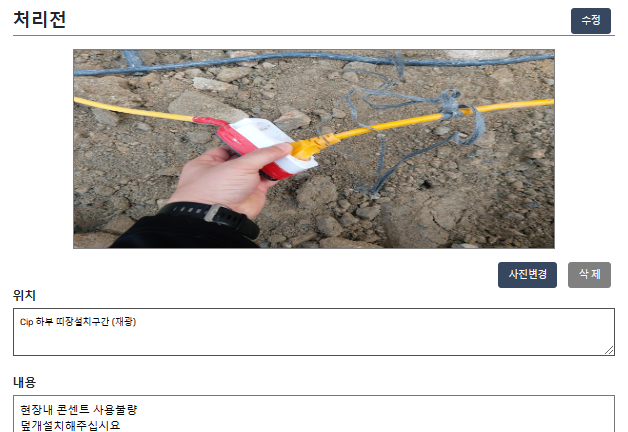 1.전회 차 Feedback
불안전한 상태 및 불안전한 행동
전회 차 우수 or  FEED BACK
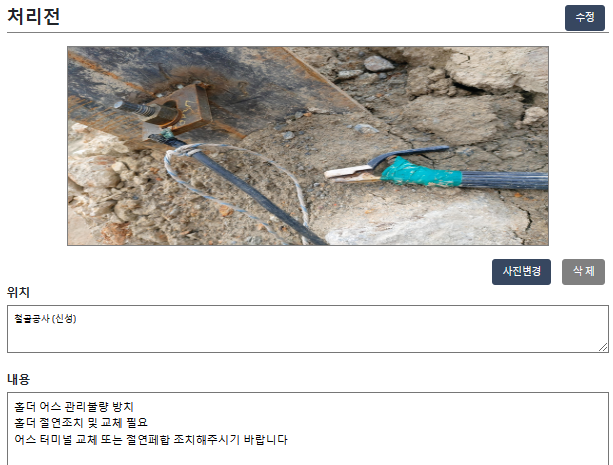 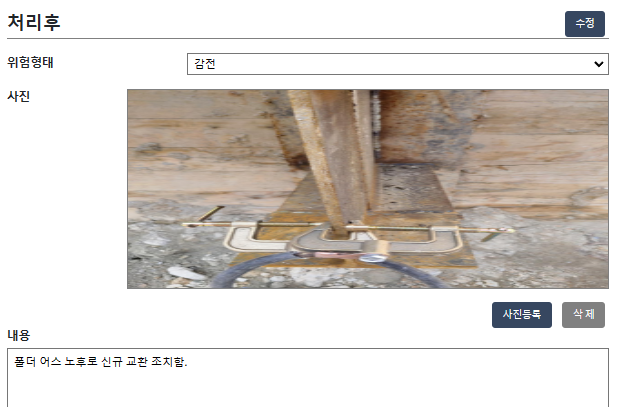 1.전회 차 Feedback
불안전한 상태 및 불안전한 행동
전회 차 우수 or  FEED BACK
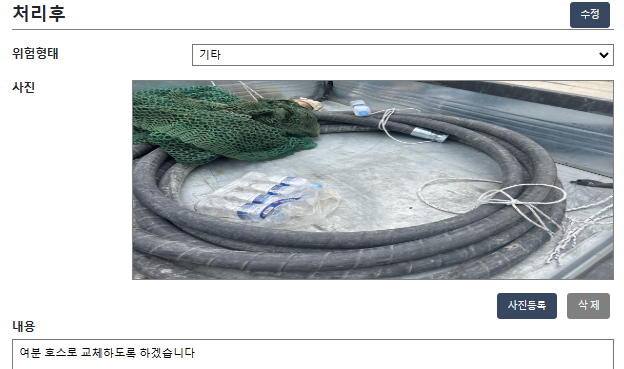 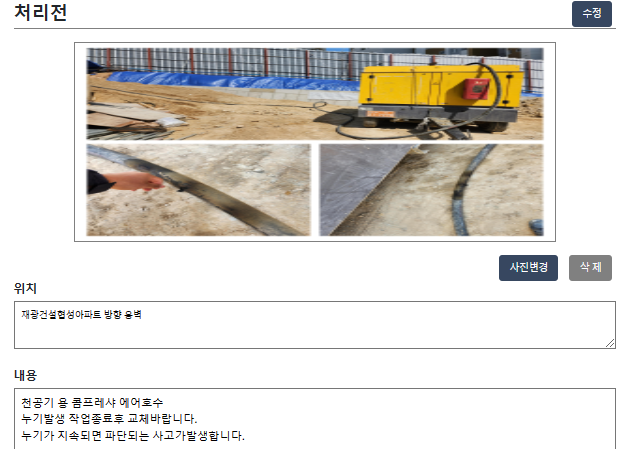 1.전회 차 Feedback
불안전한 상태 및 불안전한 행동
전회 차 우수 or  FEED BACK
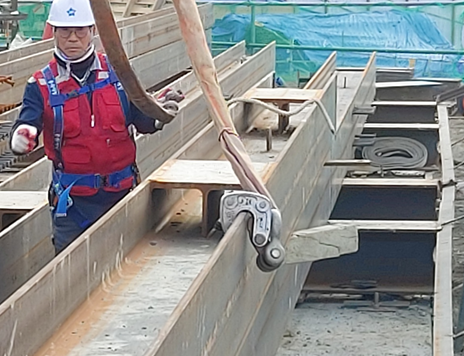 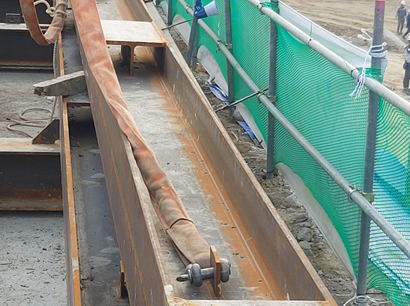 체결방법 변경조치
1.전회 차 Feedback
불안전한 상태 및 불안전한 행동
전회 차 우수 or  FEED BACK
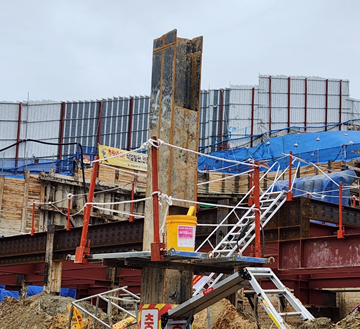 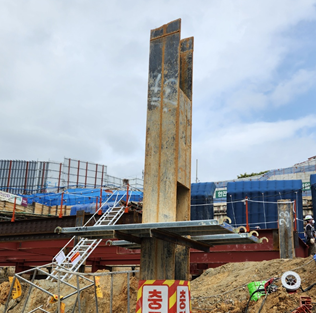 1.발판고정
2.생명줄 설치
3.고리체결
1.전회 차 Feedback
불안전한 상태 및 불안전한 행동
전회 차 우수 or 미결사항 FEED BACK
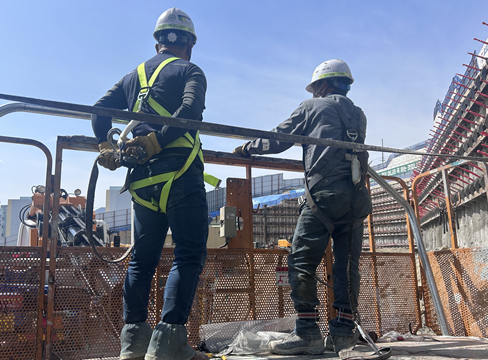 추락위험이 있는 모든 구역에 상체식 벨트 착용불가
(전체식 안전그네 착용)
 
ex) 실제 상체식 벨트 착용 후 고소 작업 중 추락한 사고사례 발생
3
안전보건 지침 안내 외
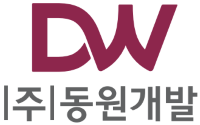 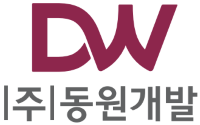 산업안전보건법 125조에 따른 작업환경측정
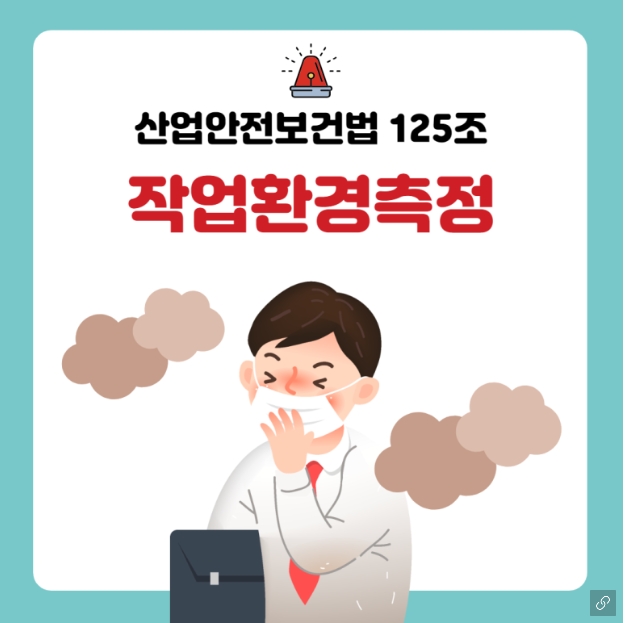 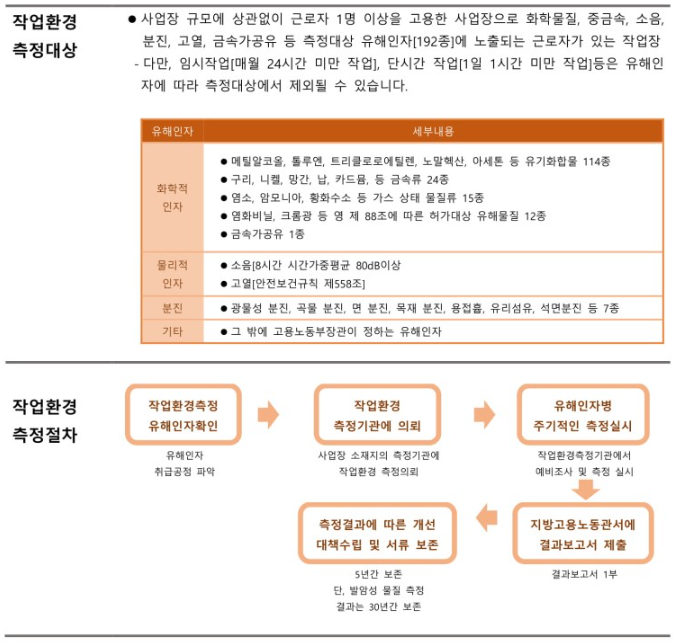 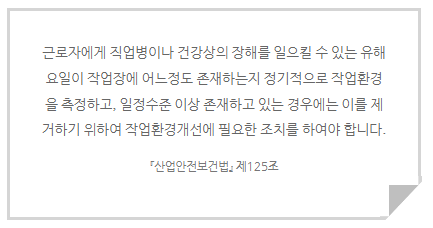 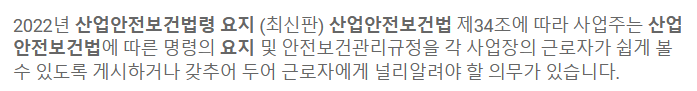 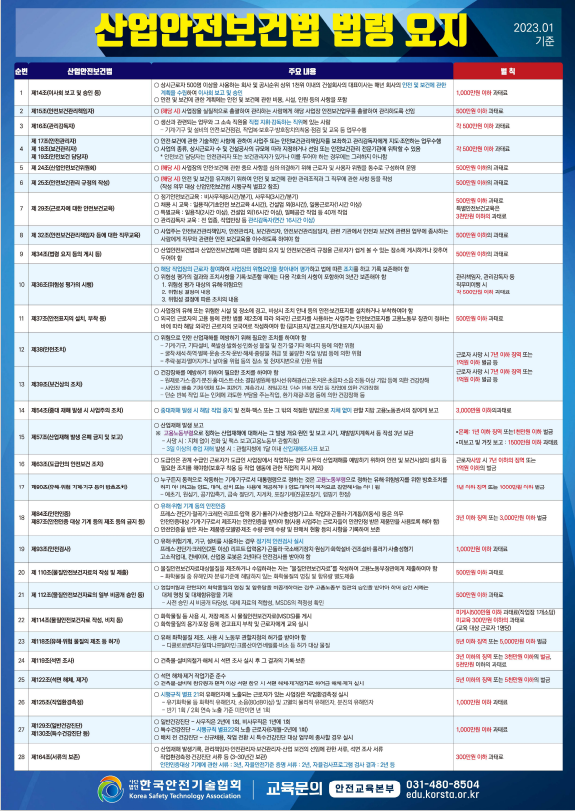 제34조 (법령 요지 등 의 게시)

-산업안전보건법 요지 및 안전보건관리 규정을 게시  
  (근로자들이 알게 하여야 함)

-미 게시 시 과태료 500만원 이하
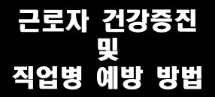 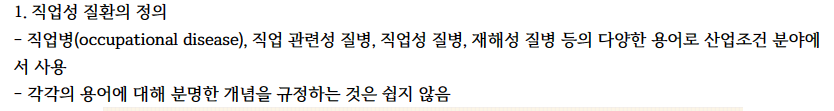 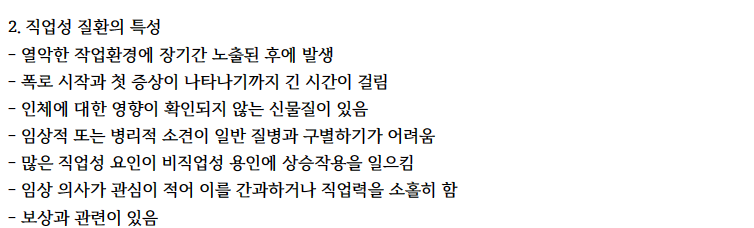 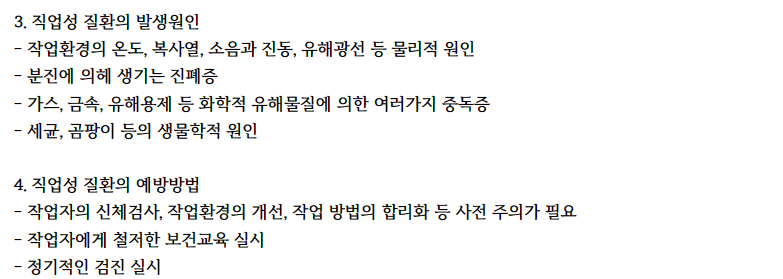 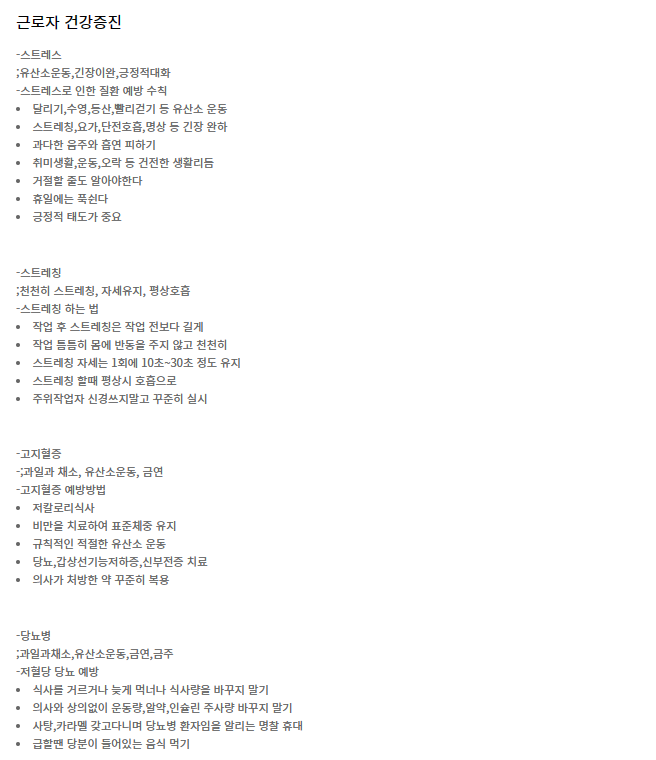 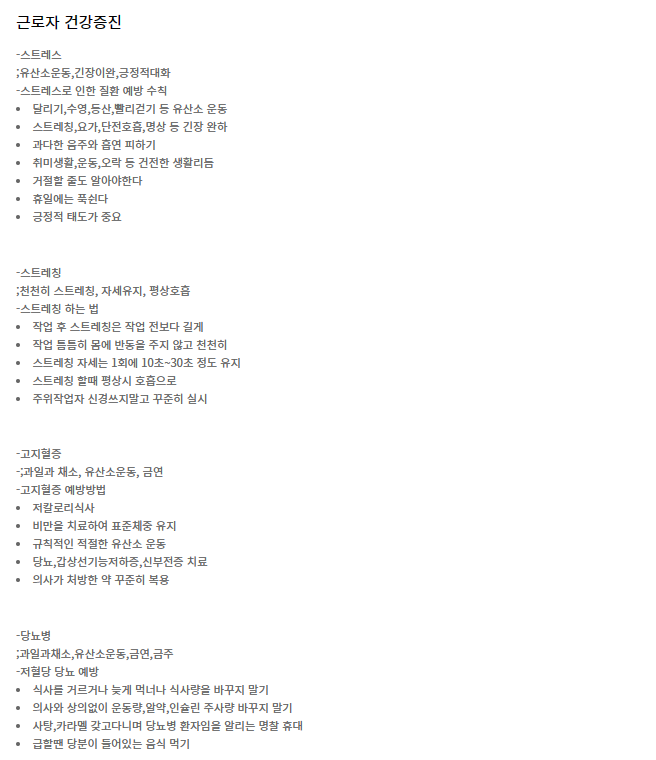 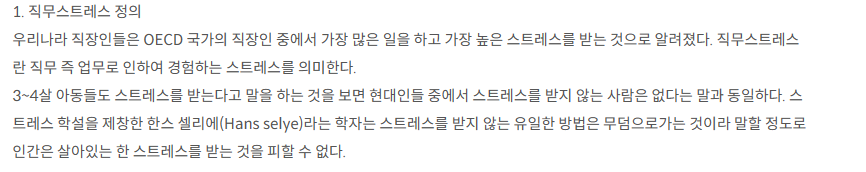 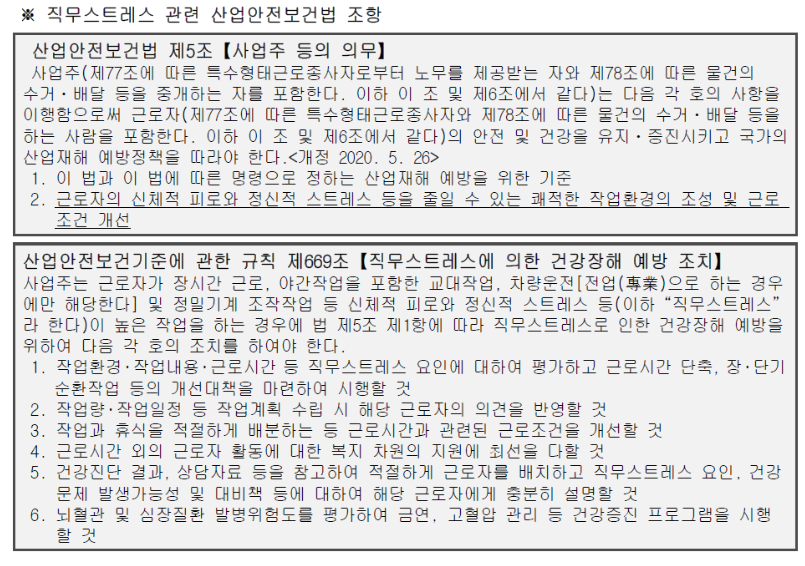 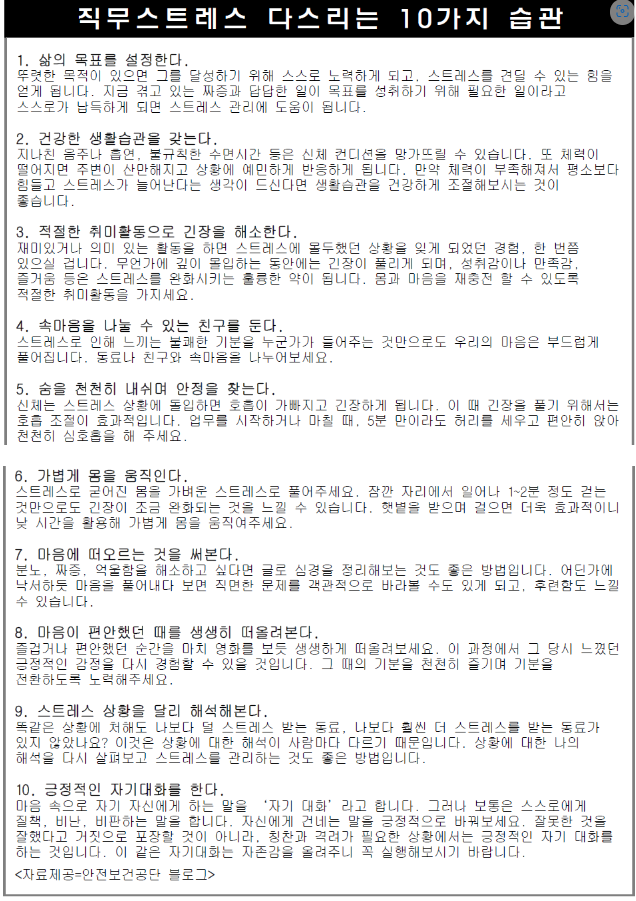 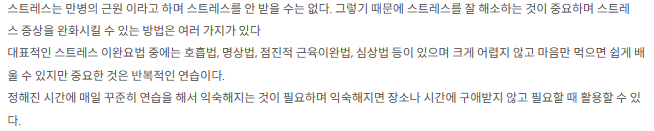 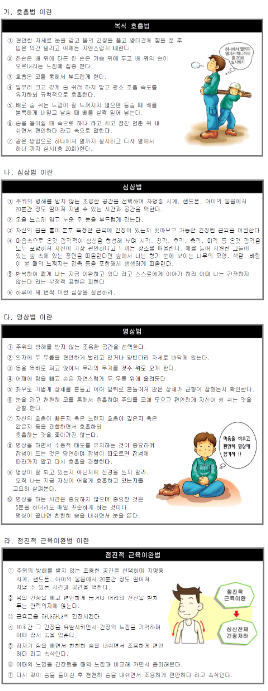 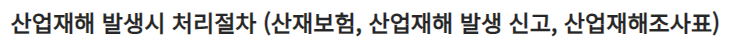 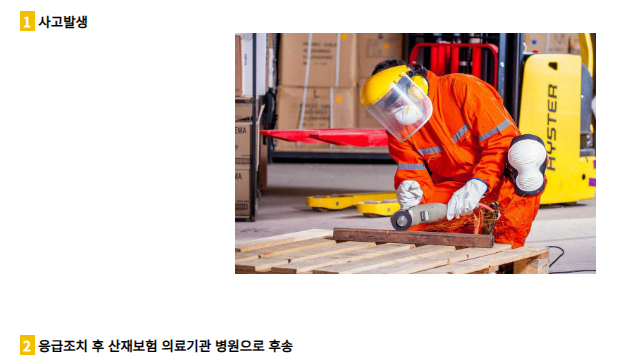 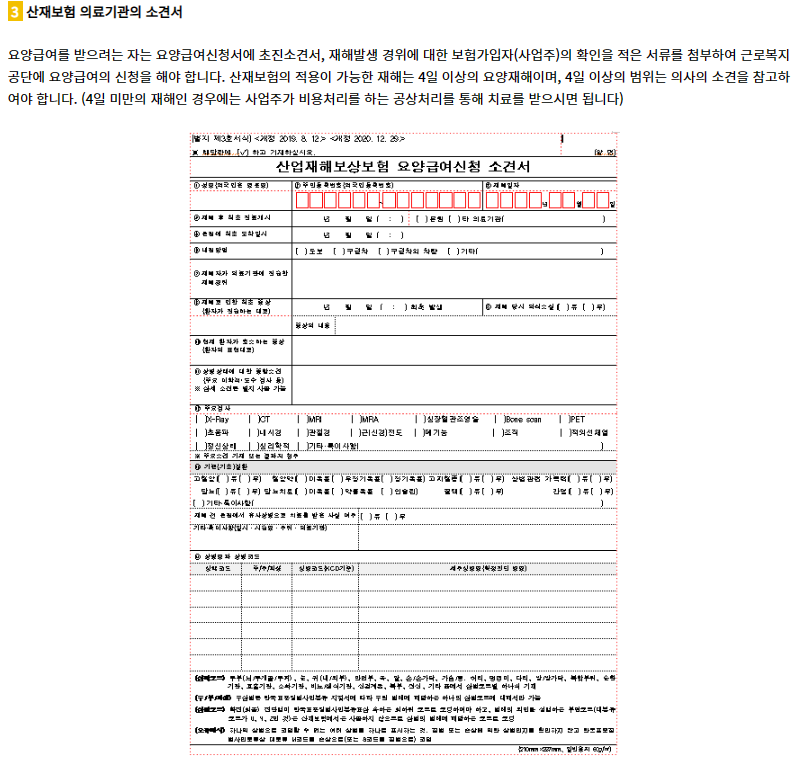 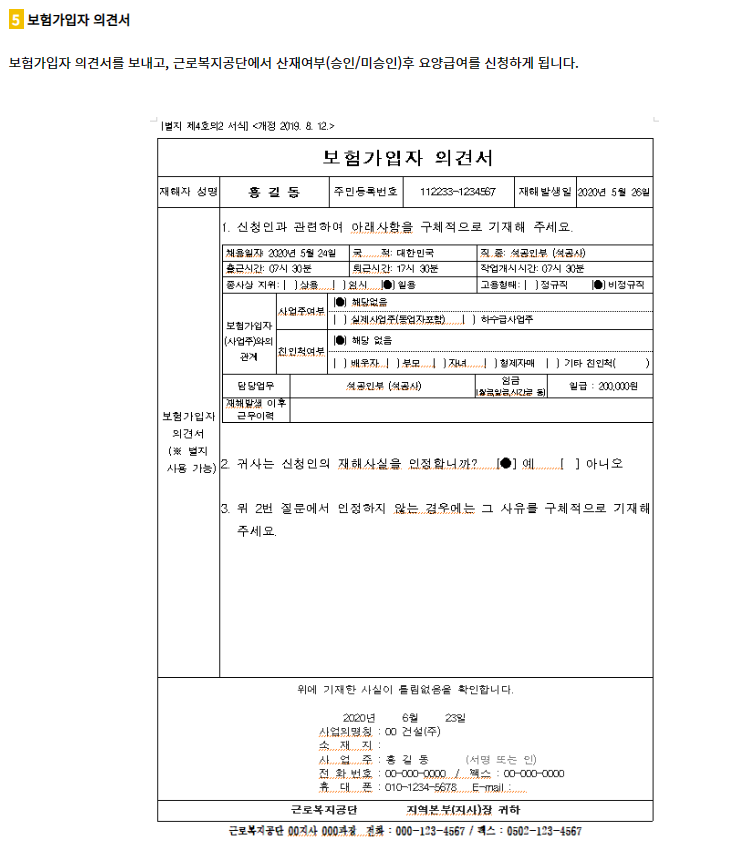 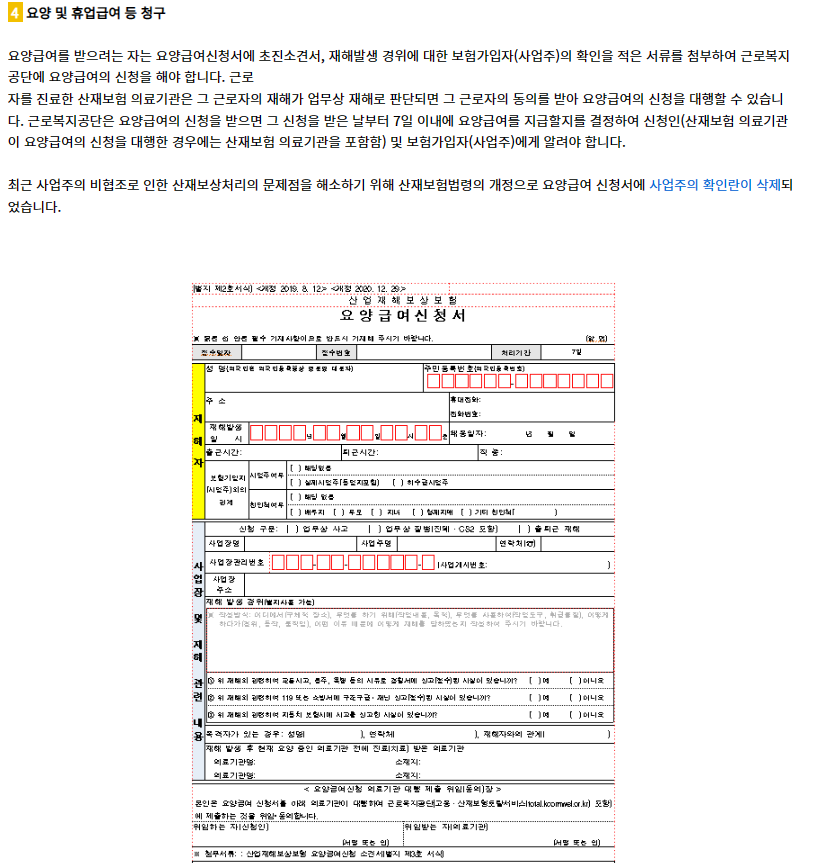 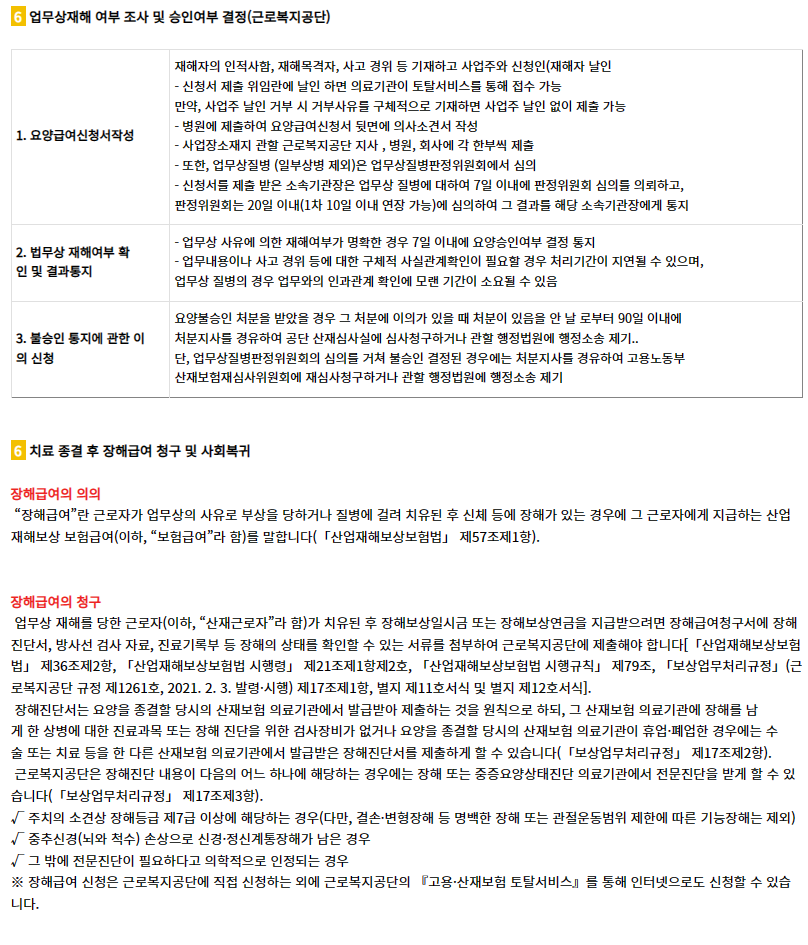 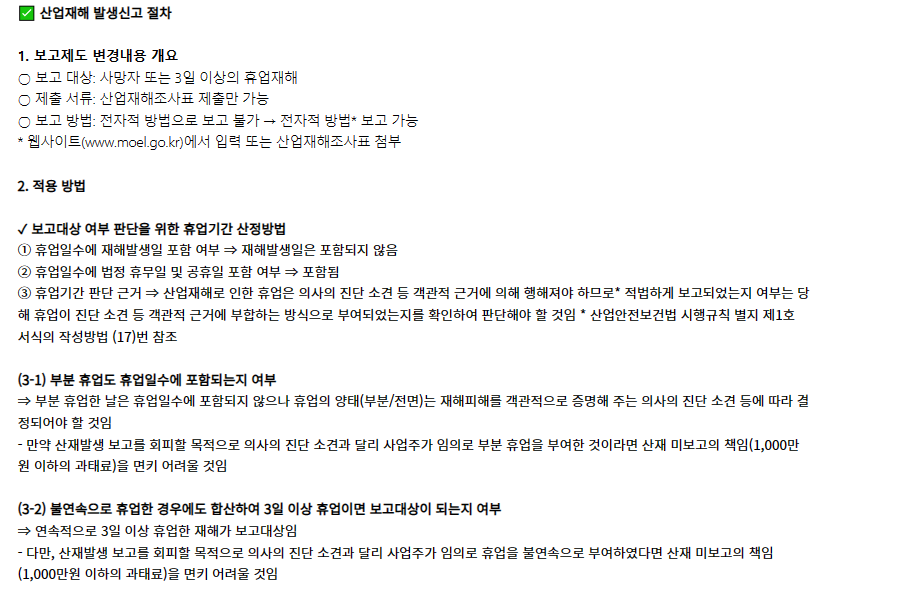 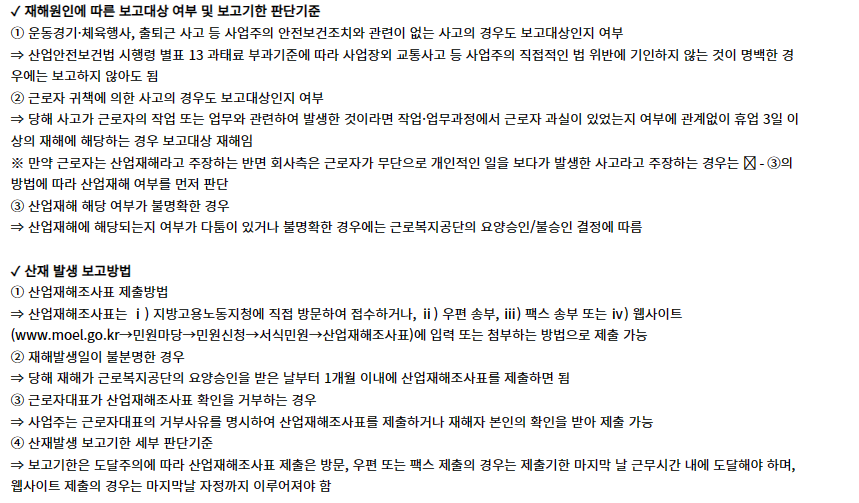 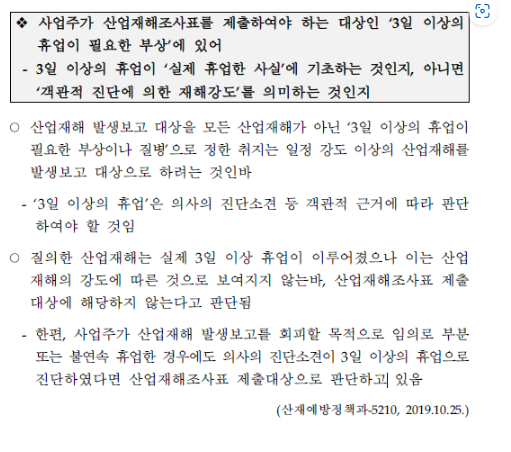 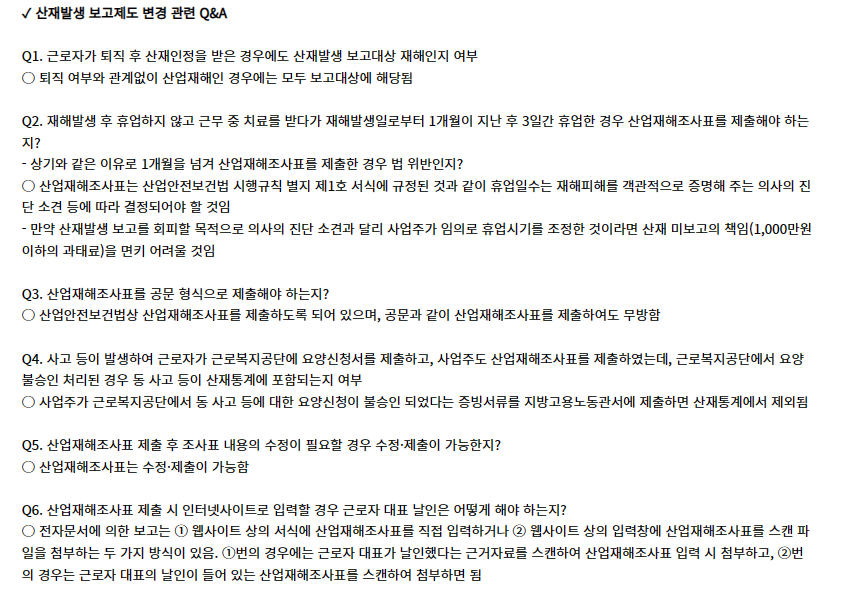 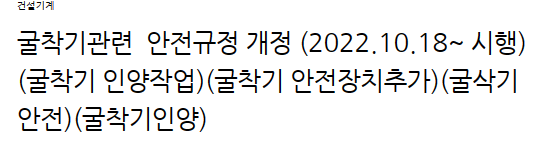 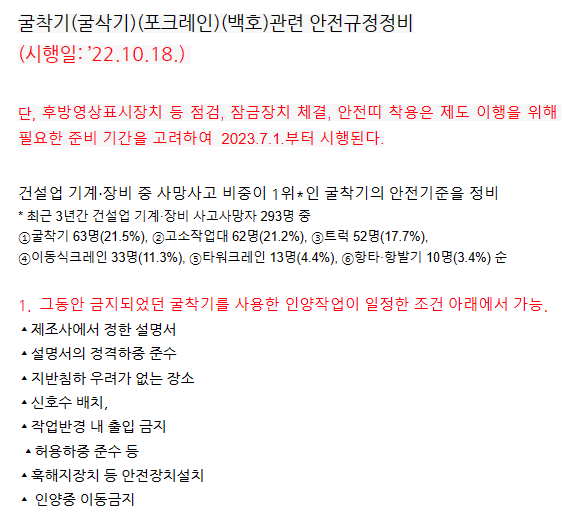 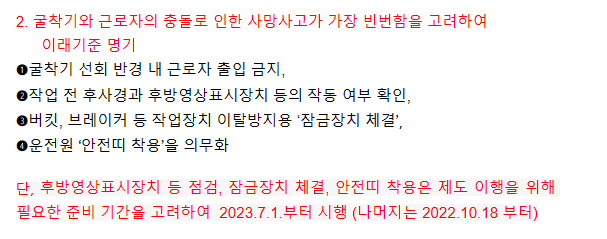 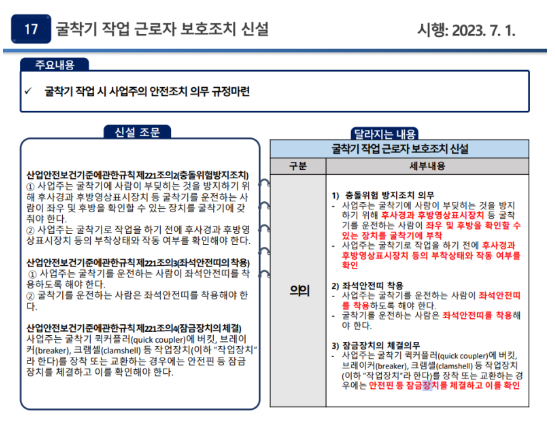 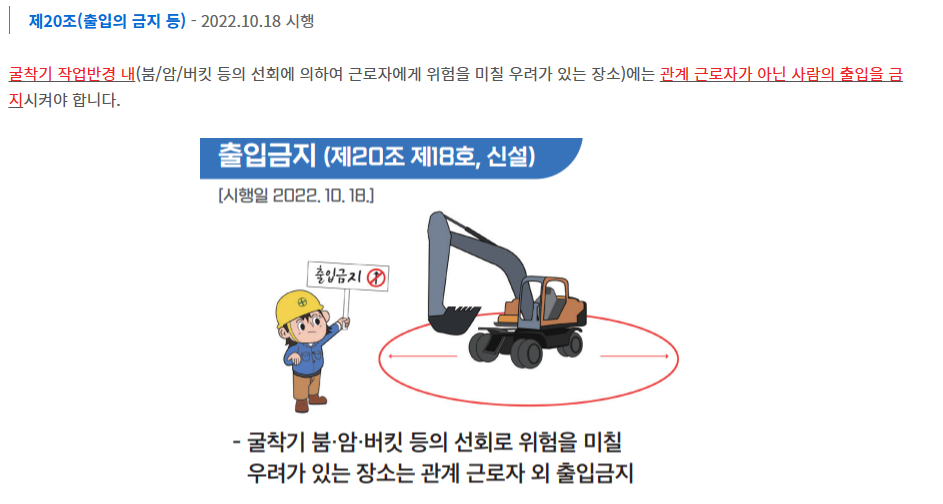 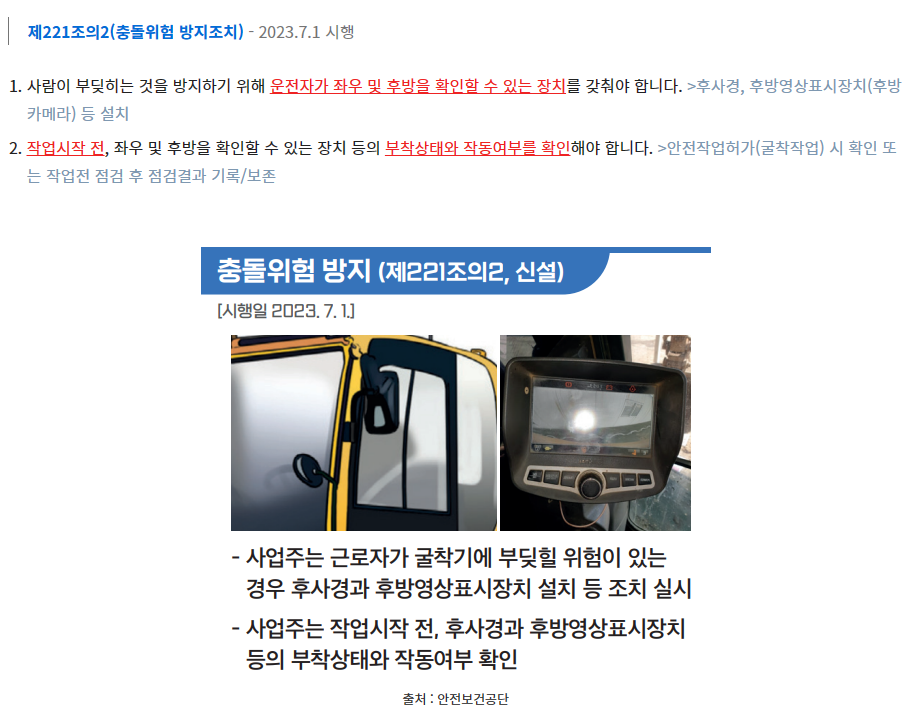 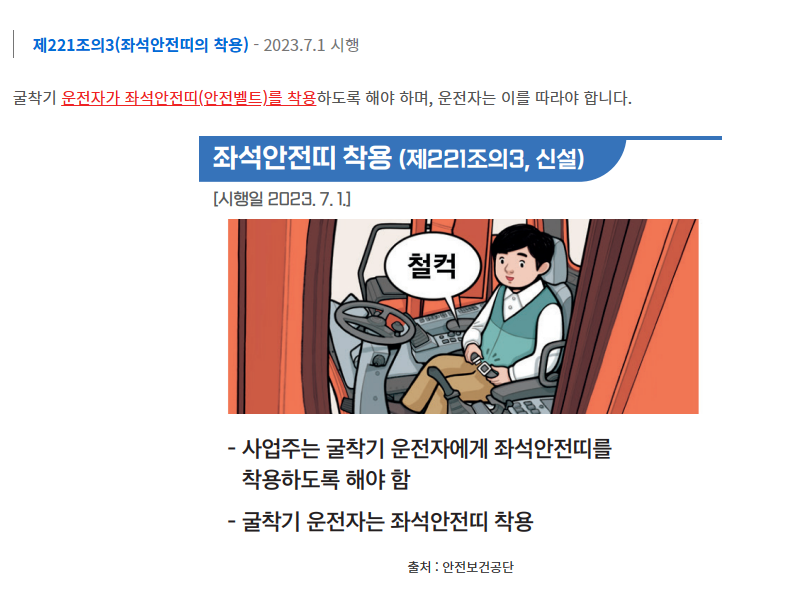 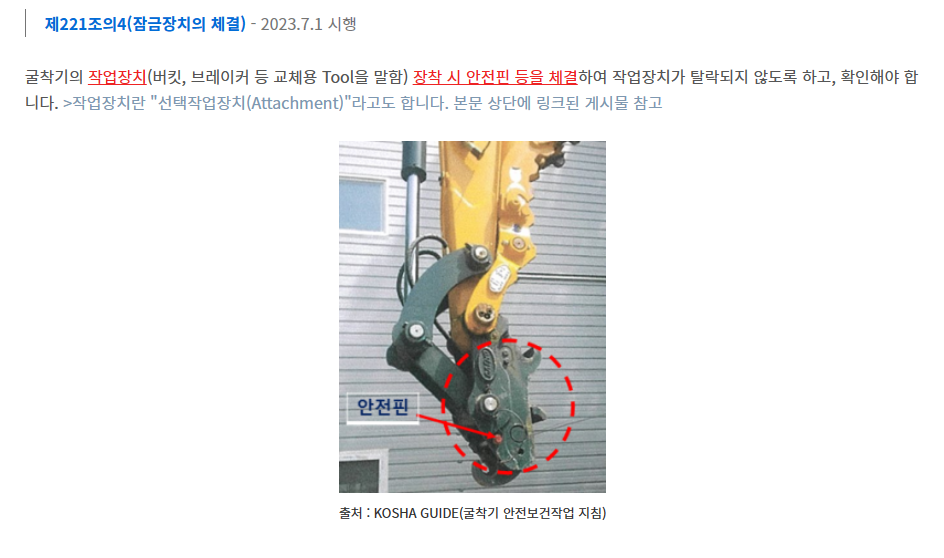 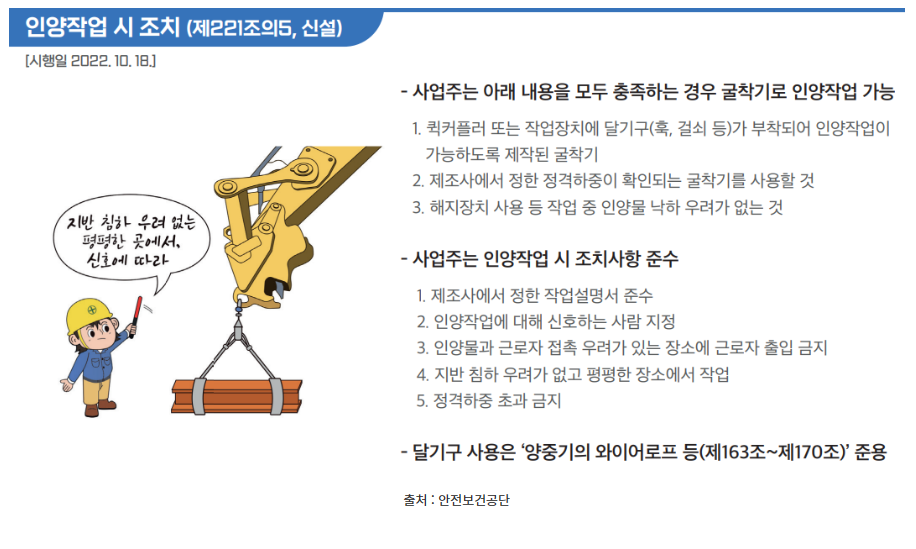 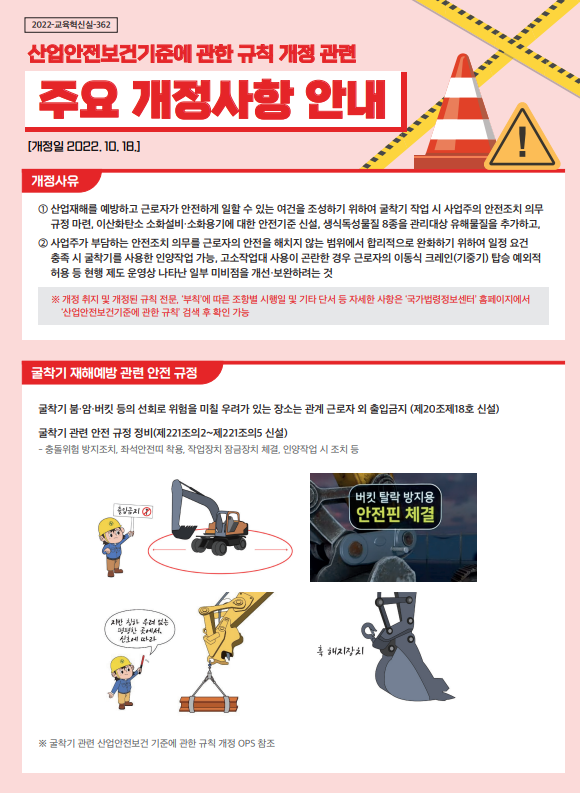 현장 내 구급함 관련 공지 사항
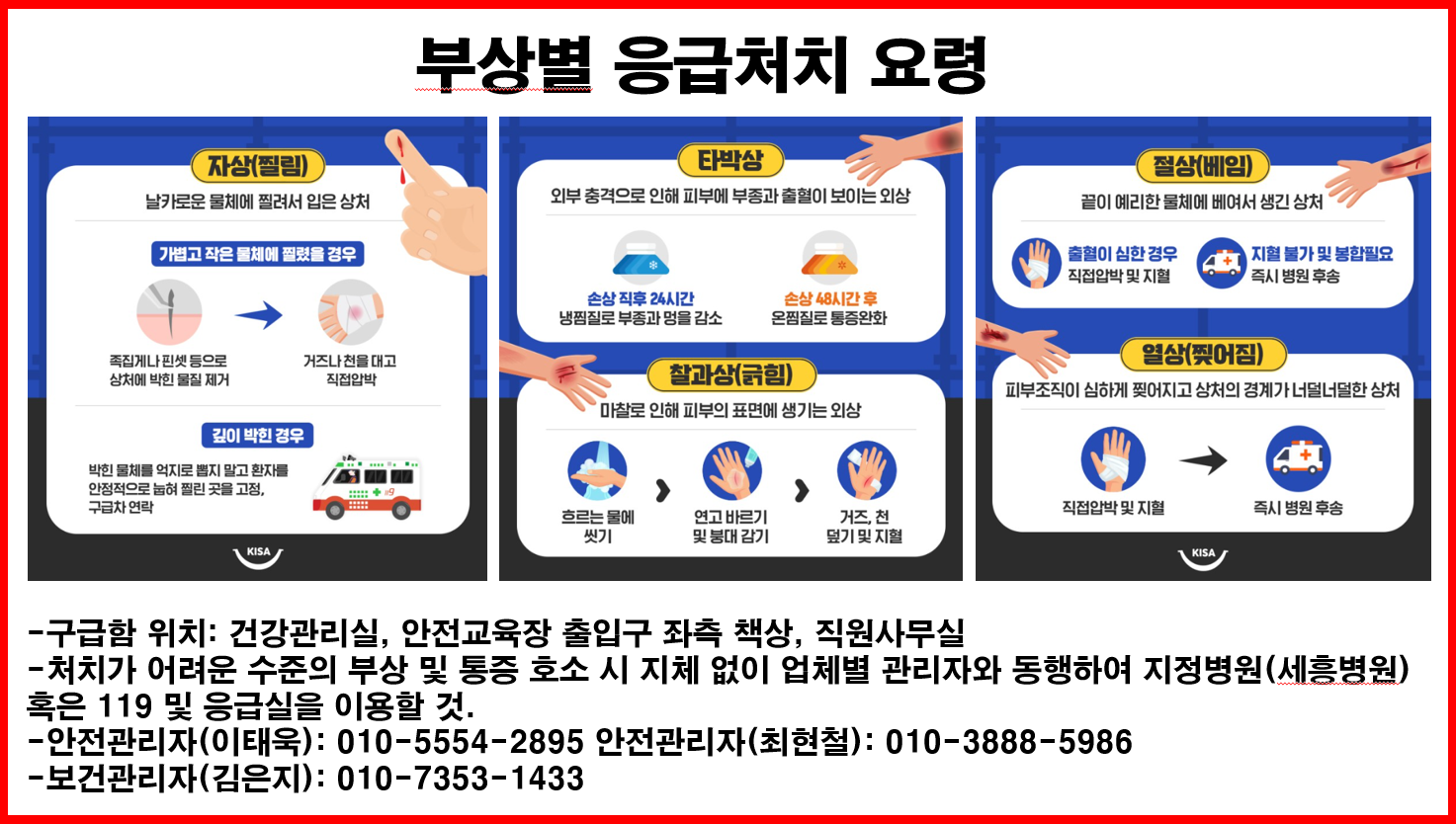 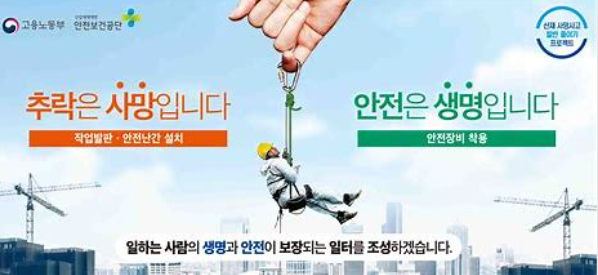 안전은 운이 아닙니다.
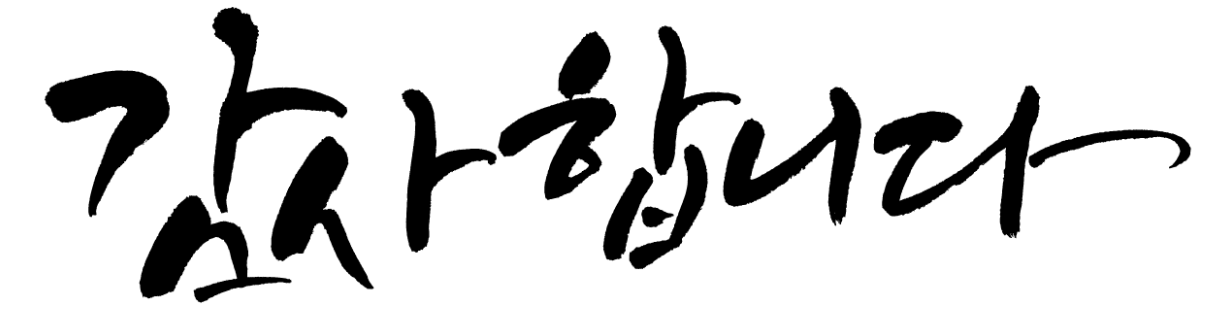